Tugas Kelompok
MANAJEMEN STRATEGIK
BAB I
PANDANGAN UMUM MANAJEMEN STRATEGIK
MANAJEMEN STRATEGIK
Misi Perusahaan
Lingkungan Ekstern
Jauh
Industri Global & domestic
Operasional
Mungkin...?
Profil Perusahaan
Dikehendaki...?
Analisis dan pilihan Strategik
Umpan balik
Umpan balik
Sasaran Jangka Panjang
Strategi Umum
Sasaran Tahunan
Strategi Operasional
Kebijakan
Melembagakan Strategi
Keterangan
Dampak Besar
Dampak Kecil
Pengendalian dan evaluasi
Hakikat dan manfaat manajemen strategik
Manajemen strategik didefinisikan sebagai sekumpulan keputusan dan tindakan yang menghasilkan perumusan dan pelaksanaan rencana-rencana yang dirancang untuk mencapai sasaran-sasaran perusahaan.
9 tugas penting manajemen strategik
Misi Perusahaan
Profil Perusahaan
Menilai lingkungan ekstern perusahaan
Analisa opsi perusahaan (SDM)
Evaluasi opsi perusahaan: pilihan
6.  Pemilihan strategi & sasaran jangka panjang
7.  Pengembangan sasaran tahunan & strategi jangka pendek
8.  Pengalokasian SDM dan teknologi
9.  Evaluasi proses strategik
Dimensi Keputusan Strategikmemiliki dimensi sbb:
Isu (Masalah) Strategik Membutuhkan Keputusan dari Manajemen Puncak
Isu Strategik Membutuhkan SDM dalam jumlah yang besar: layanan tepat jual
Isu Strategik yang mempengaruhi Kesejahteraan Jangka Panjang Perusahaan: Strategi/posisioning
Isu Strategik berorientasi ke Masa Depan : Proaktif
Isu Strategik yang mempengaruhi Konsekuensi multifungsional : fungsi SDM
Isu Strategik mengharuskan perusahaan mempertimbangkan Lingkungan Ekstern : pesaing, tk, pelanggan, pemerintah
TIGA TINGKAT STRATEGI dalam jenjang (Hirarki) pengambilan keputusan perusahaan
Tingkat Korporasi
Tingkat bisnis
Tingkat fungsional
Karakteristik Keputusan Manajemen Strategik
Ditingkat korporasi
	berorientasi pada nilai,konseptual, resiko, laba
Ditingkat bisnis
	berorientasi pada segmen pasar, lokasi dan distribusi
Ditingkat Fungsional
	Berorientasi pada pelabelan, R & D, dan peralatan produksi
Manfaat Manajemen Strategik
Perumusan strategi dapat memperkuat kemampuan perusahaan mencegah masalah
Keputusan Strategik berdasarkan interaksi dalam kelompok, dapat menghasilkan kesimpulan keputusan terbaik dalam kelompok
Keterlibatan karyawan dalam pengambilan keputusan strategik, meningkatkan tanggung jawab
Peran masing divisi terbentuk sehingga terhindar pekerjaan yang tumpang tindih
Penolakan terhadap perubahan berkurang
RISIKO-RISIKO MANAJEMEN STRATEGIK
Manajer Strategik harus dapat meminimisasi dampak negatif atas tanggung jawab operasional
Manajer strategik harus mampu membatasi janji janji kenerja yang dapat diwujudkan
Manager stretegik harus mampu mengantisipasi dan menanggapi kekecewaan para bawahan yang berpartisipasi atas harapan – harapan yang tidak menjadi kenyataan.
Komponen Model Manajemen Strategik
Misi Perusahaan (Company Mission)
Profil Perusahaan (Company Profile)
Lingkungan Ekstern
Analisis dan Pilihan strategik (Strategic Analysis dan choice)
Strategi umum (Grand Strategy)
Sasaran Tahunan (Annual Obyektives)
Strategi fungsional (Functional Strategies)
Kebijakan (Policies)
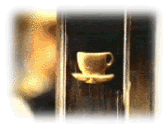 Contoh Keputusan Manajemen Strategik
2006 : 
Kapal Api, Torabika dan ABC berlomba 
melakukan promosi besar – besaran
Dengan hadiah mobil dan uang tunai

Dan Hasil….? MAKSIMAL
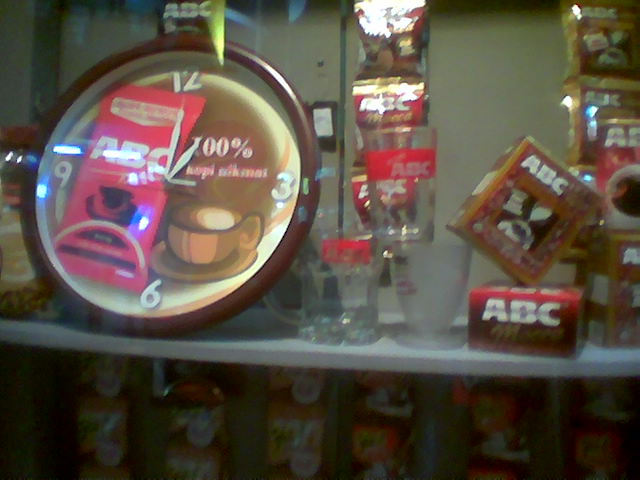 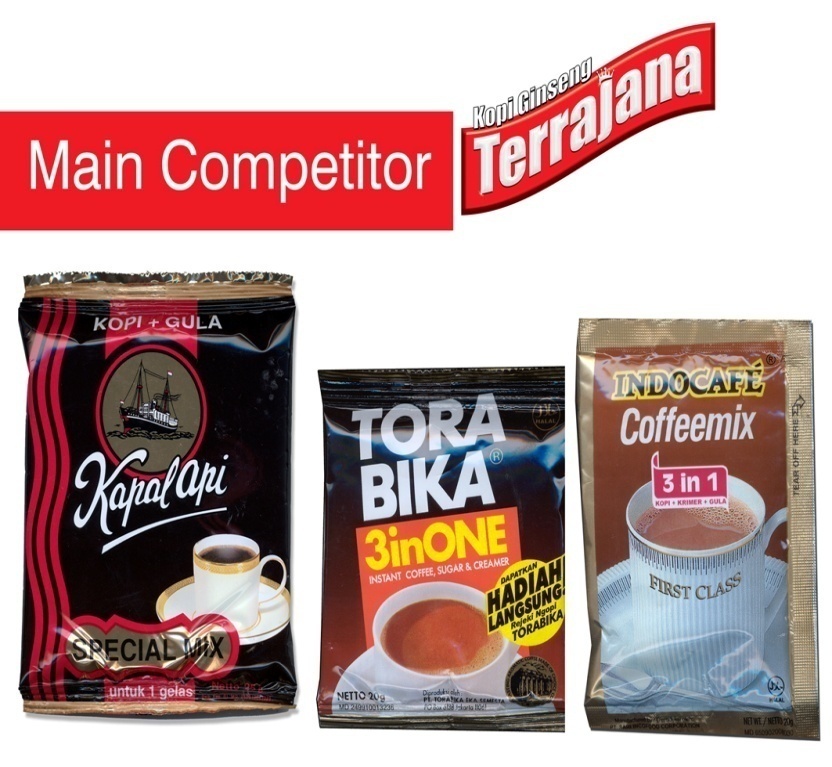 Apa tindakan yang diambil Indocafe ?
Dia tidak melakukan hal yang sama tetapi hanya mengimbangi dengan memberikan bonus produk tambahan pada setiap bag ukuran tertentu

Dan Hasil…? TETAP MAKSIMAL
Alkisah Nasib seekor kutu
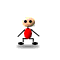 Tak menyadari akan potensi yang dimilikinya
 dan
Tak menyadari bahwa lingkungannya yang  mempengaruhi perkembangan potensi dirinya
Do Something
Pray
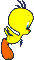 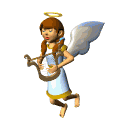 Berdoa selalu 
agar Pimpinan/manajemen melihat
 potensi yang kita miliki
Kepak kan sayapmu untuk 
meraih cita – cita mu